Диагностика социального развития детей в д/о «Гармония», как составная часть адаптивного процесса в условиях УДО.
Педагог  дополнительного  образования Кодачигова Татьяна Александровна
Детское  объединение  «Гармония»
      МОАУ ДО СЮТ г.Кирова
Высшая квалификационная  категория
Социальное развитие
- это процесс приспособления ребенка к социальной действительности (миру людей), передачи и дальнейшего развития им социокультурного опыта, накопленного человечеством, который включает в себя:
Культурные навыки;
Специфические знания;
Знакомство с традициями и правилами;
Социальные качества, позволяющие человеку комфортно и эффективно существовать в обществе других людей.
Показателем социального развития является социальная компетентность – сознательное поведение в различных ситуациях, не противоречащее культурным нормам, потребность добиваться соблюдения этих норм другими.
    Только в тесном сотрудничестве с окружающими людьми ребенок знакомится с социально приемлемыми формами поведения и учится сознательно поддерживать нравственные нормы и активно участвовать в образовательном процессе.
Параметры социальной ситуации
– это важнейшие показатели эффективности учебно-воспитательной работы учреждения дополнительного образования.
Параметры социальной ситуации
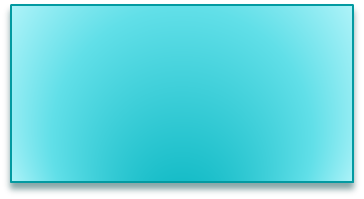 Взаимодействие 
с родителями
Отношения детей друг с другом
ПСС
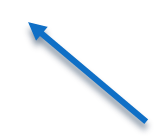 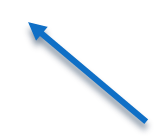 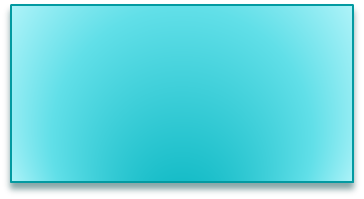 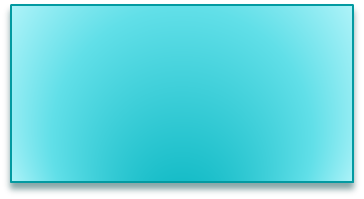 Взаимодействие с детьми
Социальное развитие детей
Для нормального развития ребенка, спокойного и организованного поведения огромное значение имеют:
окружающая обстановка;
межличностные отношения детей; 
отношения между учащимися и педагогом.
 Четко организованные занятия со сменой различных видов деятельности, а также организованный досуг детей в объединении с присутствием родителей, братьев и сестер способствует приобретению опыта эмоционально-практического взаимодействия со сверстниками и взрослыми, и позволяет детям легко адаптироваться в  новых условиях.
Приходя на занятия в объединение, дети сталкиваются с набором правил и требований, которые необходимо соблюдать. Большинство детей готовы выполнять эти требования, если:
Они распространяются на всех детей без исключения;
Детям понятен их смысл и необходимость;
Они предъявляются в позитивной форме и доброжелательном тоне.
    Одним из самых эффективных способов заинтересовать детей в соблюдении этих правил является привлечение самих детей к определению этих правил и принятию новых по мере необходимости. 
    Соблюдение правил помогает детям реализовать отношения  со сверстниками и легко адаптироваться в новом коллективе.
Однако кроме хороших отношений со сверстниками ребенку необходимо иметь и навыки сотрудничества. 
Сотрудничество 
   – это совместная деятельность нескольких участников ради достижения одной конечной цели, к которой каждый стремится наиболее удобным для себя способом, считаясь с интересами партнеров.
Детское сообщество для ребенка
– это, прежде всего, лаборатория социального творчества, в которой он испытывает на практике различные формы поведения и отношений со сверстниками и отбирает наиболее удачные и приемлемые для себя. Однако нередки случаи, когда дети обучаются друг у друга нежелательным формам поведения, провоцируют нарушение норм, с гордостью демонстрируют свое непослушание.     На педагоге лежит ответственность за урегулирование конфликтов между детьми и создание психологического комфорта.
Для создания психологического комфорта в объединении необходимо:
Принимать каждого ребенка таким, каков он есть;
В профессиональной деятельности опираться на добровольную помощь детей, включать их в организационные моменты по подготовке к занятиям и массовым мероприятиям;
Быть затейником и участником детских игр;
В затруднительных для ребенка ситуациях ориентироваться на его возрастные и индивидуальные особенности; быть всегда вместе с ним, а не делать что-либо вместо него;
Привлекать родителей к образовательному процессу и обращаться  к ним за поддержкой в случаях нестандартных ситуаций.
Для определения социальной ситуации в объединении, диагностируются следующие направления: взаимодействие с родителями, взаимодействие с детьми, социальное развитие детей, отношения детей друг с другом. 
    По результатам диагностики  выводится объективная оценка социального развития детей в объединении. 
    Предлагаемая методика позволяет объединить усилия педагога детского объединения и родителей в создании благоприятной социальной ситуации развития учащихся и значительно помогает  учащимся адаптироваться в новых условиях. 
    Главное, о чем должен помнить педагог, активно работающий в этом направлении: привлечь родителей к сотрудничеству можно только через внимательное отношение к их нуждам и потребностям.
Наиболее простая и удобная форма изучения спроса родителей на доступные и приемлемые услуги 
    – анкетирование. 
    Анкетирование проводится в одной из групп.           Количество анкетируемых  не менее 10 человек. 
    Для удобства фиксации и обработки данных используются таблицы ( см. приложение ). 
    На основании таблиц делается вывод, по каким направлениям работа велась на высоком уровне и где требуется методическая помощь.
Предлагаемая методика:
помогает комплексно в динамике проследить социальное развитие учащихся; 
даёт возможность педагогу фиксировать результаты; 
осуществлять личностно-ориентированный подход к каждому учащемуся;
позволяет разработать индивидуальный образовательный маршрут для каждого ребёнка, а именно: какие виды деятельности и в каком объёме будут изучаться в соответствии с его интересами и потребностями.
Вывод:
Методика максимально облегчает педагогу наиболее важный и, вместе с тем, один из самых трудных видов работы – диагностику уровня социального развития учащихся.
      Полученные результаты гарантируют достаточно полную картину социальной ситуации в объединении, дети легко адаптируются, это способствует сохранности контингента, что очень важно для педагога.
      В течение нескольких лет в объединении «Гармония» сохраняется 100%-ная посещаемость детей.
      Данные рекомендации могут использовать педагоги, работающие по другим образовательным программам.